Preacc/Linac Weekly Performance
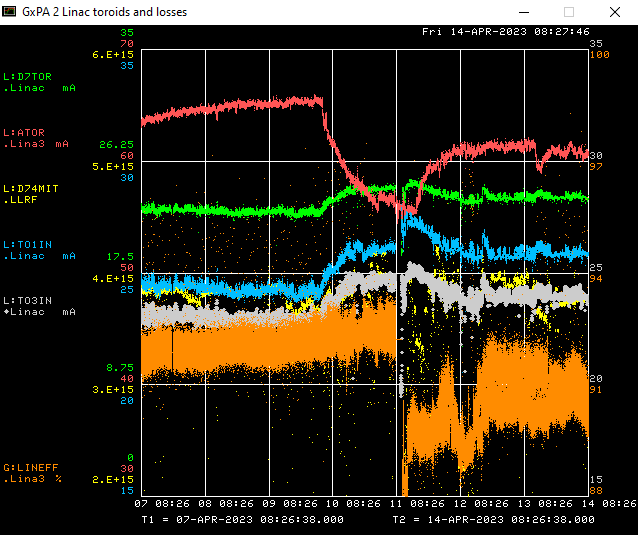 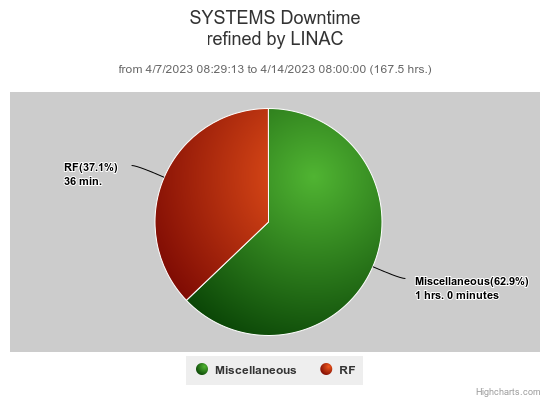 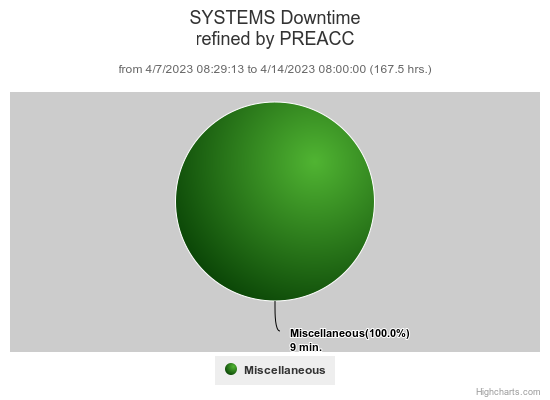 Tuesday: Scheduled Maintenance Period
1
4/14/2023
Linac Machine Coordinator | 9 am Scheduling Meeting
Current Conditions/Plans
Source A – 60.7 mA
Linac input – 26 mA
Linac output – 23.3 mA
2
4/14/2023
Linac Machine Coordinator | 9 am Scheduling Meeting